STREAM в предучилищното образование – предизвикателства и практически насоки
ИЗСЛЕДОВАТЕЛСКИ ПОДХОД И STEM
ЕТАПИ НА НАУЧНОТО ИЗСЛЕДВАНЕ
Формулиране на темата (заглавието) на изследването и поставяне на изследователски въпрос.
Уточняване на обекта и предмета на изследването.
Поставяне на реални цели.
Дефиниране на задачите за постигане на целите.
Формулиране на научна хипотеза.
Изясняване на използваните научни понятия.
Избор на изследователска стратегия – експериментална или неекспериментална (наблюдателна).
ЧЕТИРИ НИВА НА ИЗСЛЕДОВАТЕЛСКИЯ ПОДХОД
потвърждаващо изследване
структурирано изследване
водено изследване
отворено изследване
ЛАБОРАТОРЕН ДНЕВНИК
Хронологично описание на провеждания експеримент, резултатите от измерванията, наблюденията, анализ на данните и др.
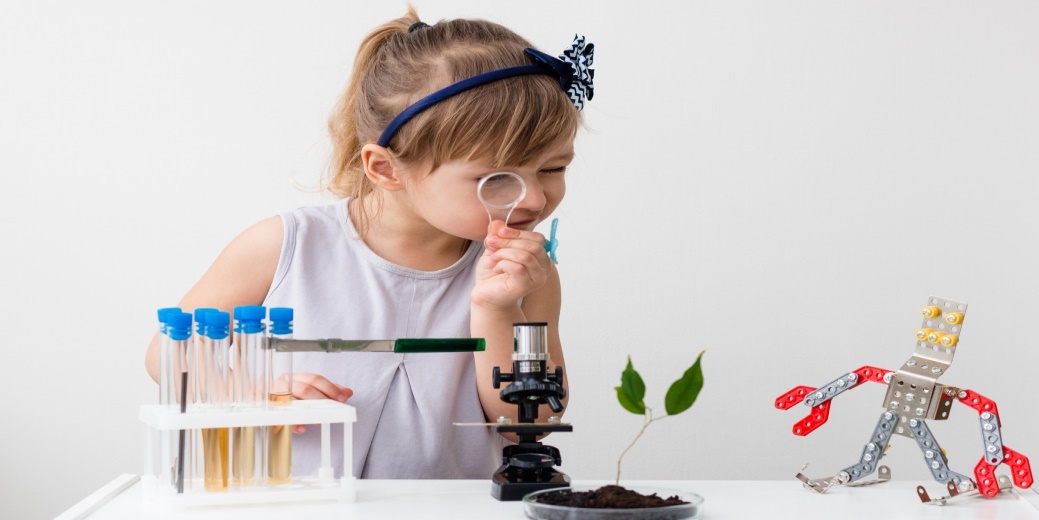 БЛАГОДАРЯ ЗА ВНИМАНИЕТО!